About this presentation
The visiting team chair presentation template has been designed to either be presented in its entirety or broken out. The visiting team chair will determine how many pre-visit meetings will take place and what content will be covered in each meeting. A suggested breakdown follows:
Slides 1 – 73 during an introductory team web meeting;
Slides 74-81 during a second team web meeting;
A recap of slides 35-73 plus slides 82-92 and during the final meeting of the visiting team, at the first meeting of the team during the visit itself.
The intent of this presentation is to deliver consistent training of program visitors by visiting team chairs.
Programs receiving visits may be interested in reviewing this presentation for their own information or for sharing with their faculty and staff who are involved in the visit.
This presentation is updated annually to reflect ongoing improvements to the accreditation criteria, policies, and procedures.
1
Accreditation Visit to<name of HEI><date range>
Name of Presenter
Title
2
Land acknowledgement
I would like to begin by acknowledging the Indigenous Peoples of all the lands that we are on today. While we meet today on a virtual platform, I would like to take a moment to acknowledge the importance of the land, which we each call home. We do this to reaffirm our commitment and responsibility in improving relationships between nations and to improving our own understanding of local Indigenous peoples and their cultures.  
From coast to coast to coast, we acknowledge the ancestral and unceded territory of all the Inuit, Métis, and First Nations people that call this nation home.  
Please join me in a moment of reflection to acknowledge the harms and mistakes of the past and to consider how we are and can each, in our own way, try to move forward in a spirit of reconciliation and collaboration.
3
Outline
HEI Background
Accreditation and the CEAB
Roles and responsibilities
The visit
Leading up to the visit
The criteria
The report
Recent relevant changes
4
Higher Education Institution (HEI) Background
History and current situation
<when HEI opened>
<current student complement>
<any major contextual factors>
Purpose of this visit
<list programs being visited>
<indicate when these programs were most recently visited and what the CEAB decisions was>
5
[Speaker Notes: More information related to this slide

Information shown on this slide is a summary. Full information about the institution and the program being visited is developed by the institution and supplied to team members 8 weeks in advance of the visit, in the “Questionnaire”.]
2023/2024 Visit Cycle
The following ‘on-site’ visit materials will now be made available in an electronic format 4-6 weeks before the visit start date:
Program operational information
GA/CI detailed explanation
Detailed syllabi
Documentation of assigned work and assessment
Evaluated student work
Evidence of a culture of safety
Planning for logistics
6
[Speaker Notes: All programs hosting visits in the 2023/2024 visit cycle are to make the following ‘onsite materials’ (per the 2023/2024 Questionnaire) available to the visiting team electronically four to six weeks prior to the visit date, the final date to be decided on by the visit chair in consultation with the HEI:
Program operational information
GA/CI detailed explanation
Detailed syllabi
Documentation of assigned work and assessment
Evaluated student work
Evidence of a culture of safety

Logistics:
- Book your flight ASAP (lowest economy that allows 1 checked back). They can submit their flight expense right away and wait until after the visit to submit the rest of their expenses.-Hotel rooms are booked by the Secretariat. We will send you confirmation numbers.]
Accreditation and the CEAB
6
The Accreditation Board
Established in
1965
Accredits undergraduate engineering educational programs
Volunteer members are
20 P.Eng./ing. 
Deans, former deans, senior faculty members, and industry representatives
Most members from academia have also worked in industry
Composition aims to include 30% female-identifying members, and at least 30% are bilingual
8
Goals of the Accreditation Board
Ensure that engineering programs in Canadian institutions meet minimum educational standards for professional licensure.

Ensure continuous improvement of engineering education.

Provide advice on international engineering education and accreditation.
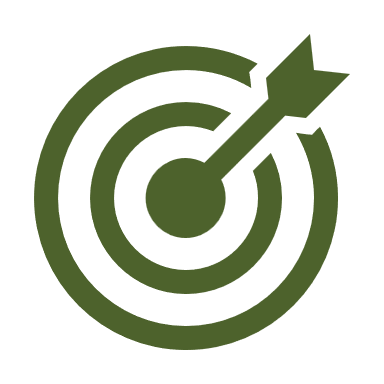 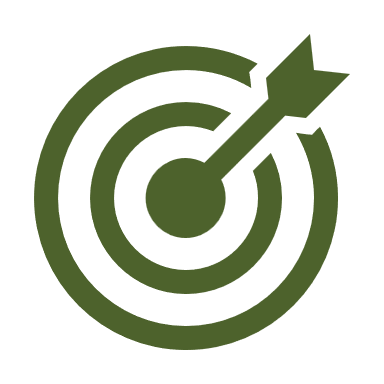 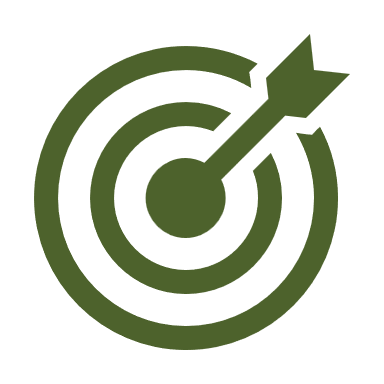 9
What does the Accreditation Board do?
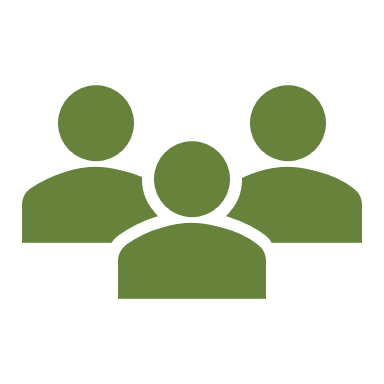 The visiting team
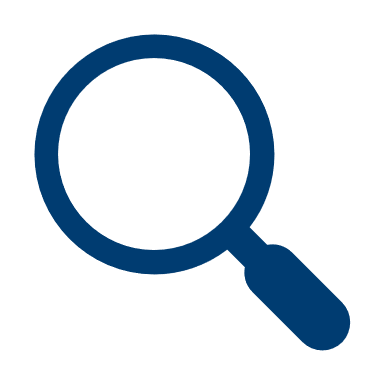 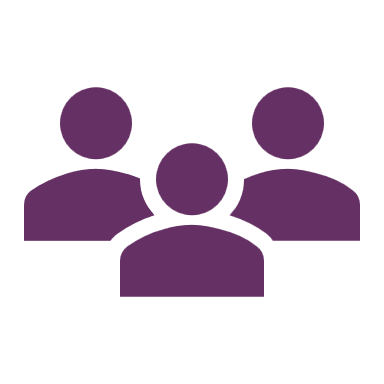 Program information gathering and review
Visiting team not responsible for accreditation decisions
10
[Speaker Notes: Some have compared the process to an “audit”:  each visit is a random "audit" of issues and  the items that are selected for review may vary across programs and across visits. 
Teams of experts review program information, both on paper and on-site.  
They gather information about the programs in a visit report. 
The team tri-angulates evidence from the Questionnaire, on-site interviews, on-site documentation review. 
This report, plus any additional relevant information, as well as the Board’s collective experience is used to produce accreditation decisions.]
CEAB Accreditation: General notes
Accreditation:
Applies only to programs (not to departments or faculties)
Is undertaken only at the invitation of the HEI and with the consent of the appropriate regulator
Constitutes:
Quantitative and qualitative evaluation of the curriculum
Qualitative evaluation of the program environment
Is granted for a period up to, but not exceeding, six years
11
1
Request for accreditation
1
HEI submits RFA 
HEI completes Questionnaire
2
Build the visit team
2
8
Visit Chair assigned and team selected
HEI approves visiting team
Preparatory teleconferences
Visit date selected
How do we do it?The accreditation process:
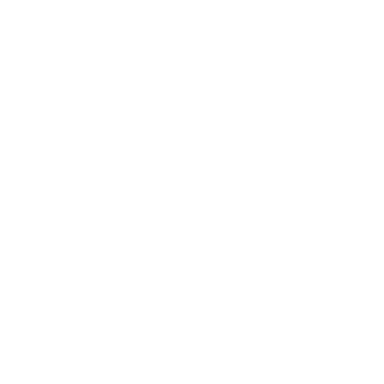 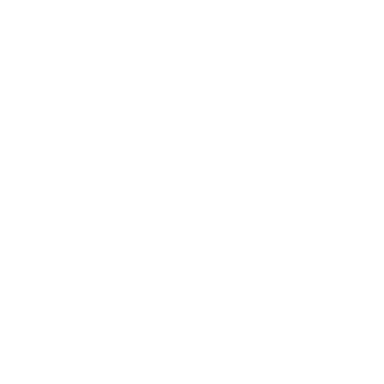 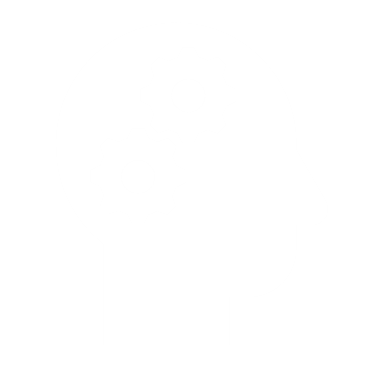 8
CEAB decision
3
Visit dossier prepared for CEAB meeting
Accreditation decision
Communication of decision
Questionnaire
7
3
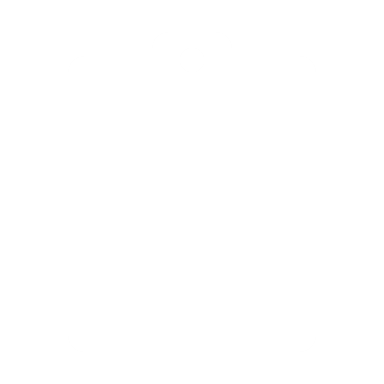 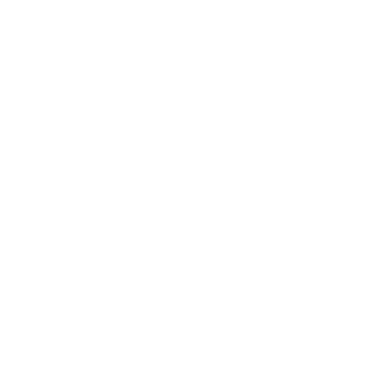 HEI completes and submits Questionnaire 8 weeks prior to visit
Build visit schedule
18 MONTHS
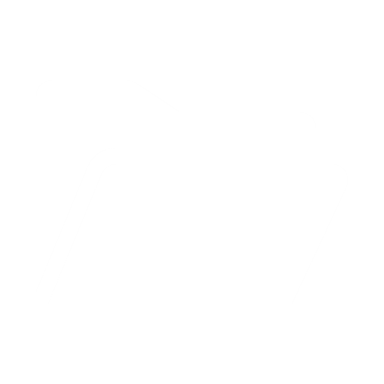 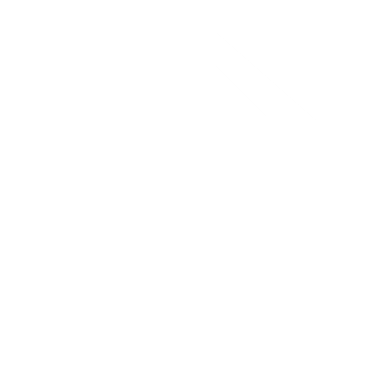 7
Visit report
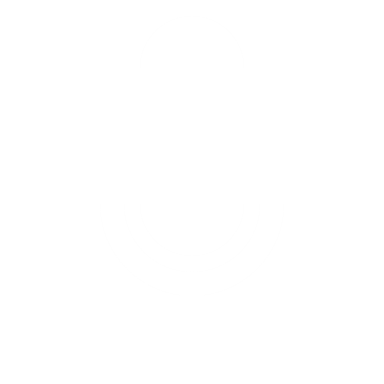 4
CEAB editor reviews report for consistency
Report sent to HEI dean
HEI dean check for accuracy and completeness
Program materials
4
6
HEI makes program/course materials available during site visit
5
6
Write report
Visitors prepare tracking of issues
Chair compiles visiting team report
12
5
Interviews and observations
Data collection
Reporting
2.5-day site visit
Holds interviews according to schedule
[Speaker Notes: At all stages: ongoing communication between the Dean/Designated Official and the Team Chair.]
Accreditation and continual improvement
Accreditation is based on a snapshot in time of a given program
The accreditation process has a definitive start and end
HEIs must continue to continually improve for the duration of their accreditation period
Plan. Do. Check. Act
13
Accreditation activities
Accredited programs
306
44
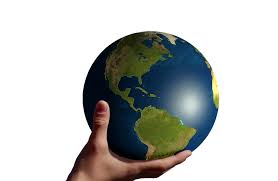 HEIs in Canada
0
0
14
Roles and responsibilities
16
Objectives of the visiting team
Conduct fact-finding on behalf of the Accreditation Board
Review, validate and/or add to the information provided by the HEI
Examine submitted materials (the questionnaire and on-site), meet with program officials, the facilities

Corroborate program strengths and weaknesses
Triangulate evidence

Collaborate to prepare a report of the visiting team’s findings
To bring forward issues to the CEAB
The visiting team does not make any recommendations.
Accreditation decisions are made by the CEAB.
16
[Speaker Notes: This list of objectives of the visiting Team is provided in more detail in the “Accreditation Criteria and Procedures 2018”, including the list of accreditation criteria grouped in the following categories:
Continuous Improvement
Graduate Attributes
Students
Curriculum Content
Program Environment

The template for the final report, the deliverable from the Visit, is “Visiting Team Report Template”. Each Program Visitor will complete their own report (or a consensus report when a program has more than one Visitor). Observations by General Visitor, Vice-Chair and Chair will be integrated into the Program Visitors’ reports as well as forming the prefatory and concluding material of the report. In addition, the General Visitor will prepare a report to the engineering regulators/organisme(s) de réglementation having jurisdiction, documenting the process of the visit, using “General Visitor Report to the provincial and territorial engineering regulators ” as a template.]
The visiting team: Key roles
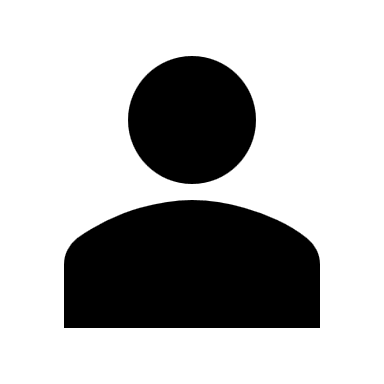 Team Chair
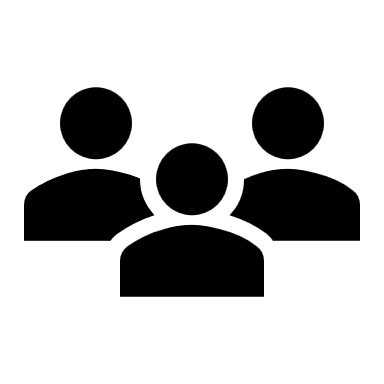 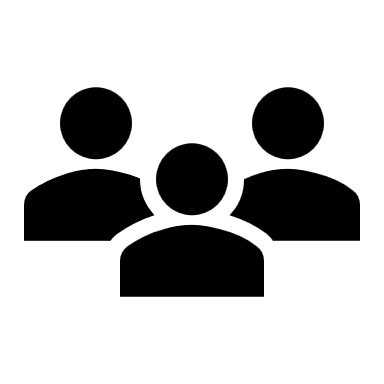 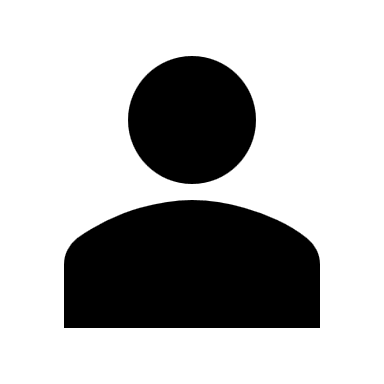 Observer(s)
Vice Chair(s)
Program Visitor(s)
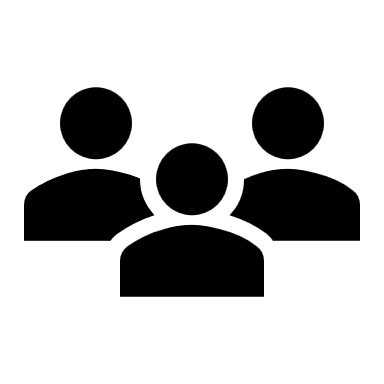 CEAB Secretariat
17
Team and Vice- ChairKey Roles
CEAB member (or past member)
Has overall responsibility for the visit
Prepares and submits the Report of the Visiting Team to the CEAB
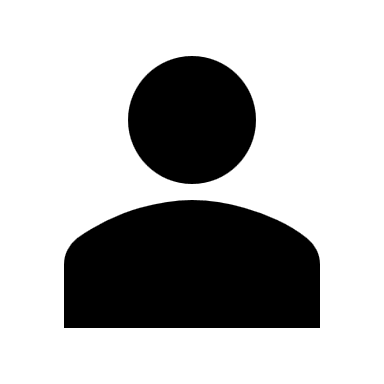 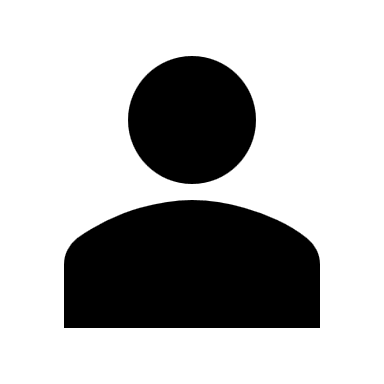 Vice-Chair(s)
Team Chair
Assists the team chair
Evaluates program common core
Evaluates criteria related to graduate attributes and continual improvement
18
Program VisitorsKey Roles
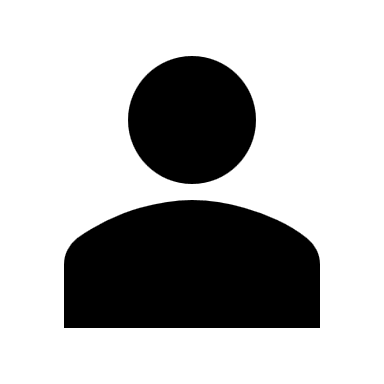 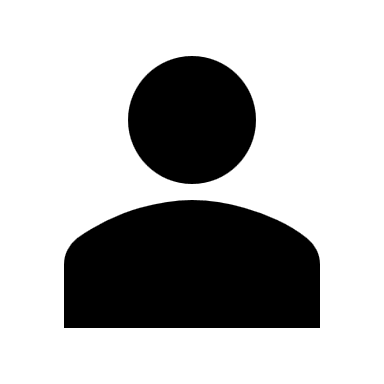 One per program (two for new programs)
Assesses course content, materials, facilities and program stability
Interviews departmental faculty, staff, and students
Observer(s)
Program Visitor(s)
Observes the aspects of the visit which are of the most interest
Washington Accord, Engineers Canada Board, other accrediting agencies in Canada/international, etc.
19
CEAB SecretariatKey Roles
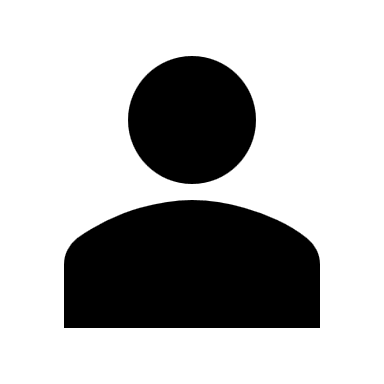 Coordinates the visit from start to end (logistics, support Team Chair, visiting team report, etc.)
Attends visits as requested
Identifies potential process improvements
CEAB Secretariat
20
Time commitments
21
[Speaker Notes: Emphasize the importance of following the pre-visit schedule set by the team chair.  While visitors used to have time to review materials on-site, they will be required to do that in advance and in an iterative fashion leading up to the visit. The pre-visit team meetings will help with the review of the materials, so it is important to attend. We saw chairs call more pre-visit meetings during the 2020/2021 accreditation cycle than in the past.  They felt this was necessary to adequately prepare the team for the virtual visit. There will be more pre-work for a virtual visit, but it will make the visit itself easier as you will be well-prepared in advance. 

As all visits will be virtual, you do not have to plan for travel time.

The visit will still start on Sunday with the GA/CI presentation from the program, but the pre-visit Saturday meeting is likely to be cancelled given the pre-visit team meetings that will have been scheduled.  

*The goal is not to extend the visit by any additional interview time.  However, because of time zones, it may be possible that an extra calendar day is added to the schedule.]
Leading up to the visit
30
Accreditation criteria and procedures
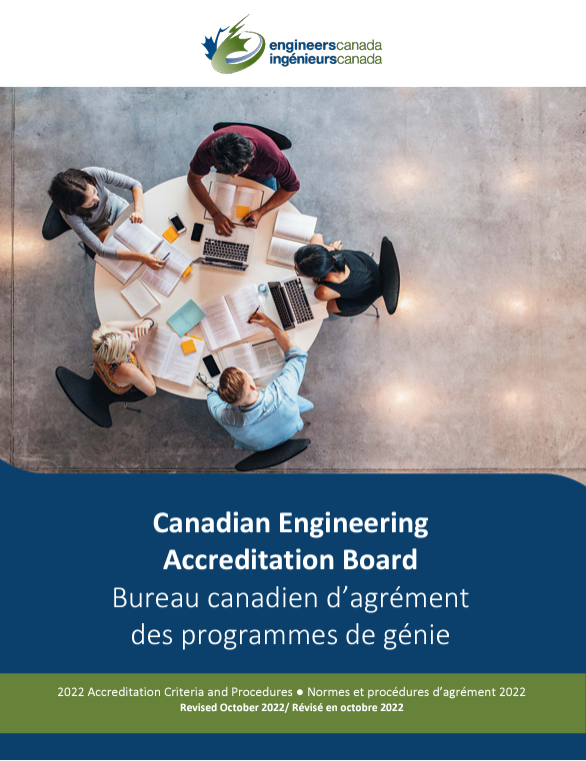 All visiting team members should:
Become familiar with the criteria
Note the evolution of criteria and interpretive statements
They may have changed since you were last a program visitor!
23
Training
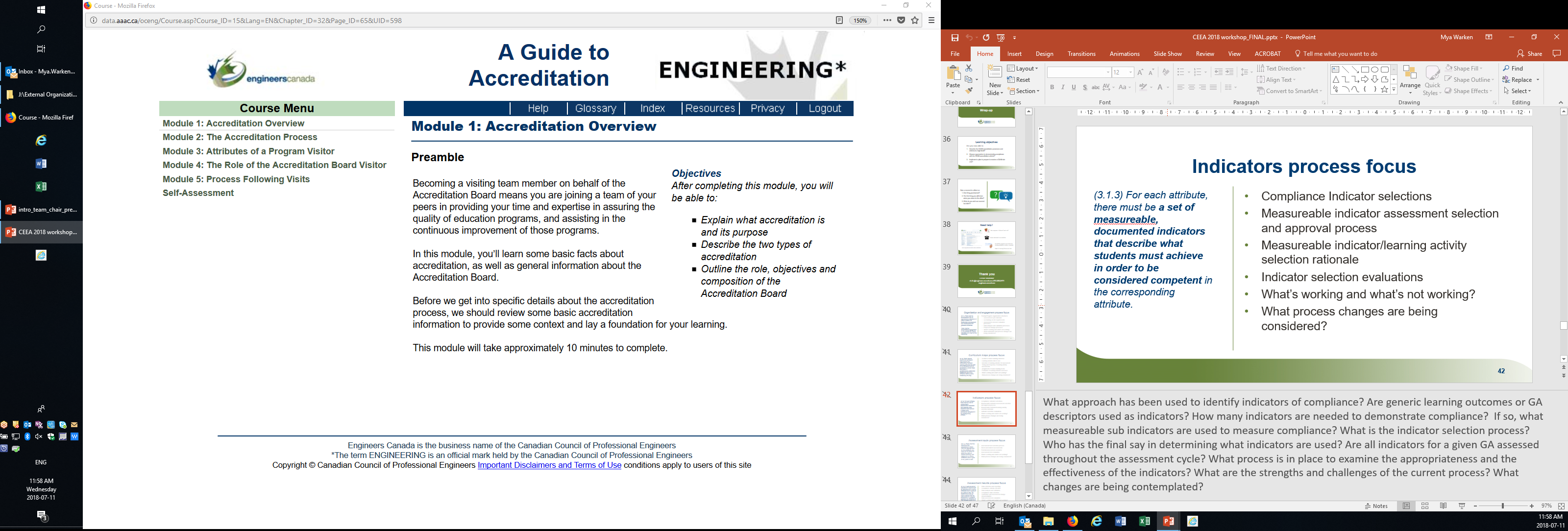 Online training to be completed by each member of the team
Login details provided by the CEAB Secretariat
Overview of the accreditation process, roles and responsibilities, tips and tricks, etc.
24
Team resources
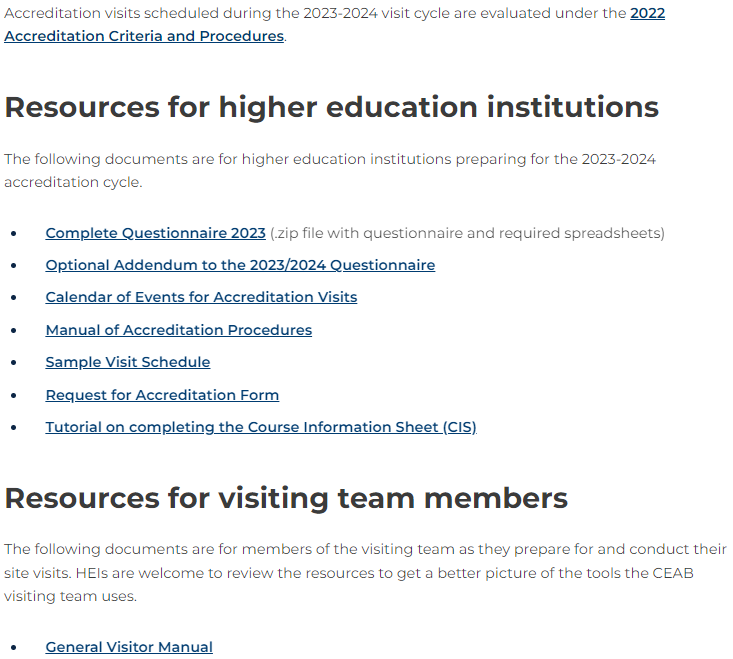 Key documentation relative to the accreditation visit preparation is available on Engineers Canada public website: https://engineerscanada.ca/accreditation/accreditation-resources
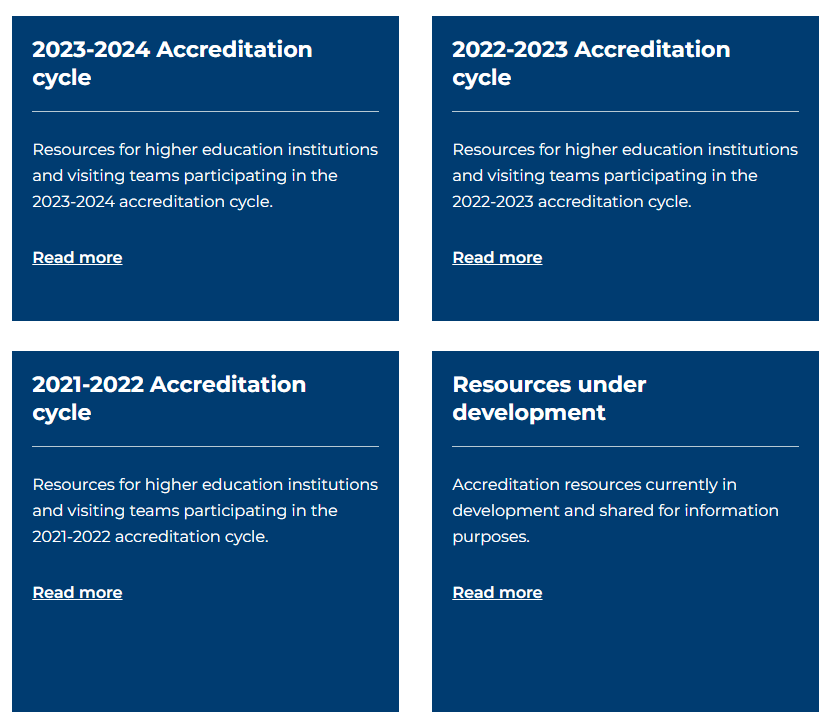 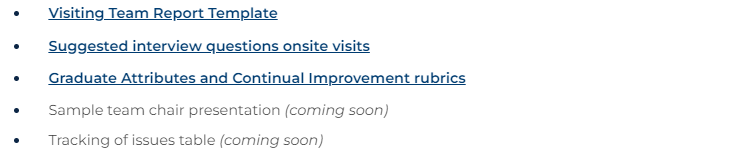 25
Team member activities
Comply with Engineers Canada’s Board Code of Conduct.

Attend 2-3 web meetings organized by the Team Chair
The number and frequency of meetings as needed 
Getting to know the team
General overview of process
Identification of issues
Planning visit schedule

Individually review program’s questionnaire 
Identify issues for investigation during the visit
Complete the Tracking of program issues: Working document
26
[Speaker Notes: Re: point #3: Program visitors are responsible for applying their discipline-specific knowledge to the criteria when assessing a program.]
Accessing program materials
Program materials available on the CEAB OneHub site 8 weeks prior to the visit.

The CEAB Secretariat will send an invitation to each team member to access the various applicable files and create their own password if necessary.

Read the materials provided by your assigned program(s).
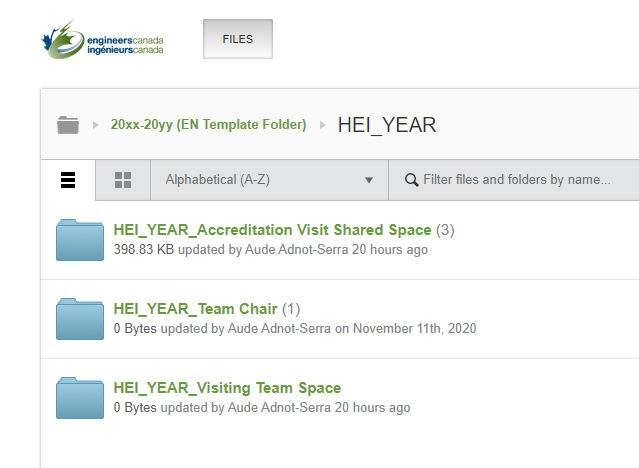 27
Accessing program materials, continued
“Sunday” materials to be made available ahead of visit (four to six weeks before the visit start date):
Program operational information
GA/CI detailed explanation
Detailed syllabi
Documentation of assigned work and assessment
Evaluated student work
Evidence of a culture of safety
28
[Speaker Notes: For the materials traditionally made available to the visit team on-site on the Sunday preceding an in-person visit, the HEI must ensure visit team members have access to course materials and graduate attributes/continual improvement documentation, as described in the on-site materials section of the Questionnaire. These materials can be uploaded with the Questionnaire materials described above, or the HEI is welcome to post these materials on its own learning management system (LMS). If programs are going to make materials available via their LMS or other internal platform, the HEI will be responsible for ensuring all visit team members have access to the platform if personalized accounts (originating from the institution) are required. These materials should be available four to six weeks in advance of the visit, depending on what the designated official and visit chair agree on.]
Tracking of issues
Use this tool to record your findings based on your pre-visit review of the institution’s questionnaire.

The visiting team can use this document to develop the site visit schedule and guide discussions while on-site.

When in doubt, consult with the Chair or Vice Chair.
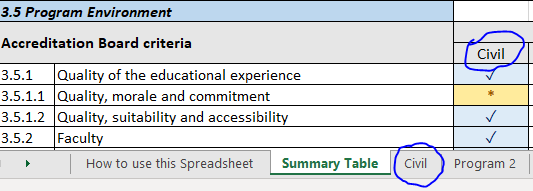 29
[Speaker Notes: Team Chair will liaise with the Dean/Designated official to identify any issues before the team arrives on-site. This reduces the stress for the HEI and makes the visit more efficient. Sometimes more information will be provided by the program to the visitor, other times these discussions inform the development of the visit schedule. Openess and transparency with the HEI is key.]
Identifying issues
The “minimum standard” is established by the criterion 
and (if one exists) further explained in the interpretive statement.
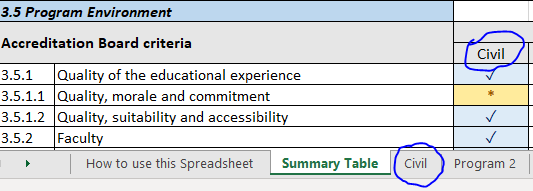 Your options:
✓ = no observed issue on the criterion. 
* = item flagged for CEAB review that, in the opinion of the visitor, has the potential to either jeopardize future compliance or currently prevents compliance with the criterion. Justification is required for * observations.
30
[Speaker Notes: Program visitors are responsible for applying their discipline-specific knowledge to the criteria when assessing a program.

General principles for comments in visiting team reports 
1. A ✓ means that there is no observed issue on the criterion or that it is a numerical criterion which has a positive binary result. 
 A * means that the Program Visitor’s Observation field will contain a description of an observed item flagged for CEAB review that, in the opinion of the visiting team, has the potential to either jeopardize future compliance or currently prevents compliance with the criterion. 
 A comment has multiple audiences and purposes: 
 The Program; that allows them to understand the issue and questions the visitor had about compliance with a criterion, and allows them to formulate an appropriate response. 
 The Reviewer; that allows them to understand issues with meeting the criterion, so that they can formulate a motion to the CEAB. 
 The Team Chair, Editor and CEAB members; that allows them to clearly understand the issue.]
Writing an observation
When a * is assigned, a detailed comment is required.
a.  Structure of comments: 
Reference the appropriate criterion language. 
State the evidence observed. 
State the way in which the evidence indicates a negative impact on the program. 
b.  Comments should be precise and concise. 
 When a ✓ is assigned, do not comment.
31
[Speaker Notes: It is required that all visiting team members comply with this format.]
Tips
Quantitative criteria are binary observations. Either the criteria have been met or not.
Avoid the terms “concern”, “weakness”, “deficiency” in your written comments
These terms are reserved for CEAB accreditation decisions
The CEAB will discuss your findings at a decision meeting where a decision will be made as to whether the program’s compliance to criteria is acceptable, a concern, a weakness, or a deficiency.
32
The criteria
40
Accreditation criteria and procedures
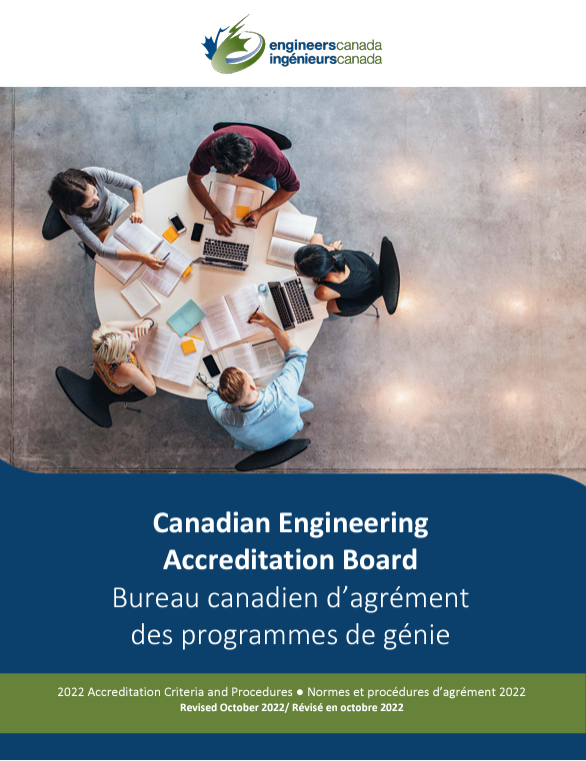 The processes of accreditation place emphasis on the quality of the:
Students
Curriculum
Academic staff/support staff 
Facilities and resources

Reminder: The onus is on the HEI to demonstrate compliance with the criteria.
34
About criteria and interpretive statements
Criteria
Describe the measures used by the Accreditation Board to evaluate Canadian engineering programs for the purpose of accreditation.

Interpretive Statements
Additional guidance on the interpretation and application of specific criteria.
35
Input and outcomes criteria: Why both?
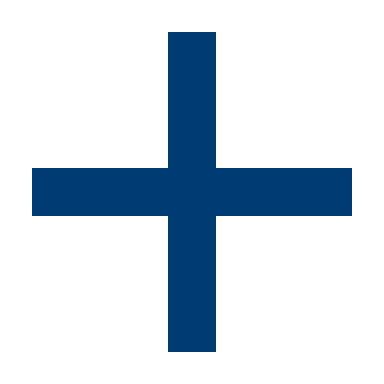 Input criteria
Outcomes criteria
Prescribed exposure times to essential curriculum elements
Defines graduate attributes
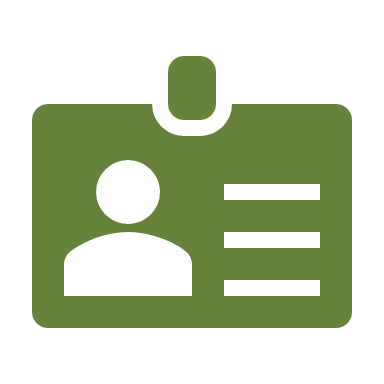 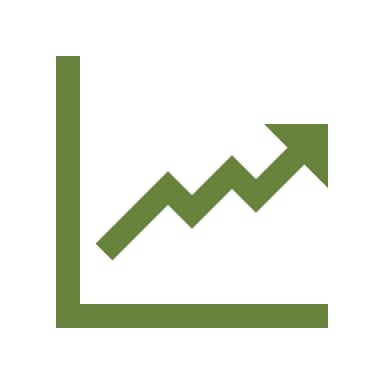 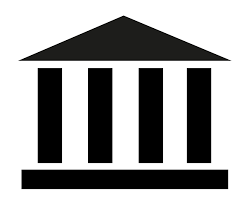 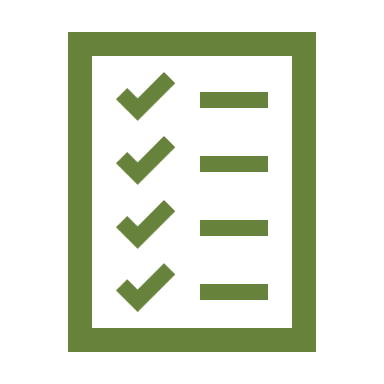 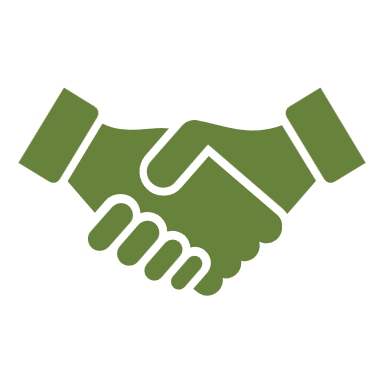 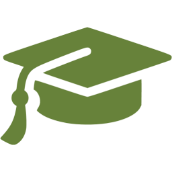 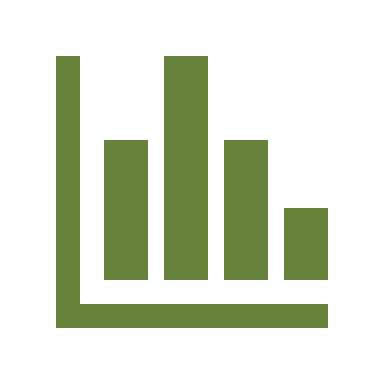 ACCREDITATION DECISION
Enables easy calculation of the minimum path
Regular assessment of graduate attribute attainment drives continuous improvement
36
[Speaker Notes: Why BOTH input and outcomes criteria? For HEIs, they thought that we are going to be evolving from input measurement to outcomes assessment. But regulators like inputs. Retaining both, we think we can cut down on work from institutions. Washington Accord countries were all moving toward it so we needed to move with the trend to remain a member. WA membership is important for mobility of engineering. Regulators want this too (if someone applies for licensure from a WA country, there’s comfort there).
 
Demonstrate that we are doing both inputs and outcomes assessment which requires a whole lot less input data.
Our bosses are the regulators and they are very comfortable with input assessment. Outcomes has not replaced input. Where we are going, we are looking at process as opposed to results… to save HEIs time from proving to the AB that they are right.]
Common issues identified
Program environment
Inadequate lab facilities and insufficient space (3.5.1.2)
Inadequate number of full-time faculty (3.5.2.1)
Long-term leaves and long sabbaticals 
Soft-funded faculty
Teaching loads ~ critical dependence on a single individual
Curriculum content and quality
Insufficient introduction to a culture of occupational health and safety (3.4.2) 
AU adjustments to:
natural sciences (3.4.3.2)
engineering science (3.4.4.2)
engineering design (3.4.4.5)
37
[Speaker Notes: This is not an exhaustive list.]
Criteria highlights:Curriculum content and quality
Measured by “Accreditation Units” (AU)
one hour of lecture (corresponding to 50 minutes of activity) = 1 AU 
one hour of laboratory or scheduled tutorial = 0.5 AU

Three ways to measure curriculum:
Traditional classroom and lab instruction measured by AUs (3.4.1.1)
Non-contact hours, i.e. K-factor (3.4.1.3)
Innovative engineering teaching methodologies with compelling rationale (3.4.1.4)
38
[Speaker Notes: Accreditation criteria are described in “Accreditation Criteria and Procedures 20xx”.

Assure the minimum path]
Minimum curriculum components
The program must have a minimum of 1,850 AUs
*For engineering science: Licensed faculty members or those within five years of their initial appointment, demonstrating progress towards processional engineering licensure
39
[Speaker Notes: A reduction from 1,950 AUs was implemented in the 2020 criteria book.

VERY IMPORTANT: 
While criterion 3.4.6 states that the program must have a minimum of 1850 accreditation units, the AB does not require the program to EXCEED this minimum. The AB does not require or encourage programs to “cushion” their AU counts. If the program has 1850 AUs, the program has met criterion 3.4.6.

The statement on COVID deferral said the HEIs could select which set of criteria they would use (the existing or the new), as such, there may be a difference between the number of required AUs in the criteria book and what the programs reports.]
Criteria highlights:Minimum curriculum components
AU allocation is not an exact science
When reviewing course information and materials, consider whether AU allocations are reasonable?

All AU re-allocations are discussed with the visiting team 
An ongoing discussion on Sunday and Monday evening

You may discuss AU allocations with the responsible faculty member(s), but no need to argue
Agree to disagree
40
Criteria highlights:Professional licensure
Dean, Department Chairs, and faculty members teaching courses that are primarily engineering science or engineering design are expected to be licensed to practice engineering in Canada
Criterion 3.4.4.4 minimum of 225AU of ED to be instructed by P.Eng./ing.
Criterion 3.4.4.1 minimum of 600 AU of ES+ED to be instructed by P.Eng., ing., EIT, ing jr., other
Curriculum development and control should be in the hands of persons licensed to practice engineering in Canada
41
[Speaker Notes: Regarding the last point on the slide, note that some individuals in some Provinces will have a license to practice (limited) but not a full-blown P.Eng.]
Criteria highlights:Qualitative Evaluation – Curriculum Considerations
Curriculum must include the application of computers and appropriate laboratory experience and safety procedures
Students must be exposed to material dealing with professionalism, ethics, equity, public and worker safety and health considerations, concepts of sustainable development, environmental stewardship 
The curriculum must prepare students to learn independently and to work as an effective member of a team
42
Criteria highlights:Qualitative Evaluation – Curriculum Considerations
Curriculum must include studies in:
communication skills
engineering economics 
impact of technology on society 
subject matter that deals with central issues, methodologies and thought processes of humanities and social sciences, and;
43
Criteria highlights:Qualitative Evaluation – Curriculum Considerations
Engineering Design:
integration of curriculum elements 
creative, iterative and open-ended
subject to constraints imposed by legislation or standards
to satisfy specification using optimization
economics should be part of the design experience
to be supervised by licensed engineers

	Every program must culminate in a significant design experience
44
Criteria highlights:Graduate attributes
Two components

Attributes (criterion 3.1):
Interpreted at time of graduation
Recognized that achievement does not end there
Program visitors evaluate the evidence and actions used to demonstrate the level of achievement of each graduate attribute
Continual Improvement (criterion 3.2):
Ongoing evolution of engineering programs 
Processes needed:
Assessment of attribute achievement
Results used to improve program
Program visitors evaluate the evidence and actions used to demonstrate the continual improvement achievement
45
Criterion 3.1 - “The institution must demonstrate that the graduates of a program possess the [12] attributes.”


Criteria 3.1.1 - 3.1.5 - Used to assess the suitability of a program for developing the graduate attributes.
3.1.1 Organization and engagement
3.1.2 Curriculum maps
3.1.3 Indicators

3.1.4 Assessment tools
3.1.5 Assessment results
Criteria 3.2.1 – 3.2.3 - Used to assess the institution’s continual improvement processes.
3.2.1 Improvement process
3.2.2 Stakeholder engagement

3.2.3 Improvement actions
46
[Speaker Notes: GA/CI criteria]
Criteria highlights:Graduate Attributes
A knowledge base for engineering
Problem analysis
Investigation
Design
Use of engineering tools
Individual and team work
Communication skills
Professionalism
Impact of engineering on society and the environment
Ethics and equity
Economics and project management
Life-long learning
47
Graduate Attributes:Evaluation by the visiting team
Program Visitors can expect to see:
Graduate Attributes (Accreditation Criteria)
Learning outcomes that support Graduate Attributes
Indicators 
Acceptable level of student (graduate) performance
Feedback mechanism

A reminder that programs:
Are assessed, not the students
Are not required to assess every student, in every course, in every year

Use the Graduate Attributes/Continual Improvement rubrics in your evaluation
48
Organization and engagement:Rubric
3.1.1
There must be demonstration that an organizational structure is in place to assure the sustainable development and measurement of graduate attributes. 

There must be demonstrated engagement in the process by faculty members and engineering 
leadership.
49
Curriculum maps:Rubric
3.1.2
There must be documented curriculum maps showing the relationship between learning activities for each of the attributes 
and the semesters in which these take place.
50
[Speaker Notes: Information in the curriculum map is: 
Accurate, with some depth
Identifies intended outcomes from learning experiences
Not simply a list of topics “covered”
Map provides information for each attribute
Can include curricular and other experiences]
Indicators:Rubric
3.1.3
For each attribute, there must be a set of measurable, documented indicators that describe what students must achieve in order to be considered competent in the 
corresponding attribute.
51
[Speaker Notes: "GA component" – a component of the attribute description in section 3 of the “Accreditation Criteria and Procedures” (e.g. mathematics is a component of the knowledge base description) 
"Performance Levels" – a scale of descriptors of the performance corresponding to an individual indicator. Performance levels for a coherent group of indicators corresponding to individuals are aggregated to measure graduate attribute achievement levels. 
An indicator is like a sensor:  what indicators has the program chosen? 
Where have they placed their indicators? Where are the data collection points?
Does the data collection plan make sense? (i.e. Are Indicators well chosen? Are assessment points well chosen? Is valid, reliable data collection proposed? Is plan cyclic, continuous?)
Indicators align with attributes and questions
Indicators are “leading indicators”: central to attribute; indicate competency
Enough indicators defined to identify strength areas and weak areas within an attribute
Not too many indicators – resulting in reams of data but little deep information
Indicators are clearly articulated and measurable]
Assessment tools:Rubric
3.1.4
There must be documented assessment tools that are appropriate to the attribute and used as the basis for obtaining data on student learning with respect to all twelve attributes over a cycle of six years or less.
52
[Speaker Notes: On what does the program propose collecting data (i.e. indicators)? What methods are proposed for collecting data?
Learning is generally demonstrated through:
Artifacts, e.g. written test, report, built project
Performances, e.g. oral presentation, observed practice
Indicators are well aligned to the proposed assessment points
Enough assessment points are utilized
Expectations of performance quality are clear, i.e. the scale is defined

Definitions:
Valid Indicators measure what they are supposed to measure
Reliable Indicators the results are consistent; the measurements are the same when repeated with the same subjects under the same conditions
Direct measures directly observable or measurable assessments of student learning
Indirect measures opinion or self-reports of student learning or educational experiences
Use both direct and indirect measures if possible.]
Assessment tools:Examples
Examinations
Final
Mid-term
Entry and exit
Standardized (PPE, FE)
Oral
Embedded questions

Portfolios
Culminating design experience
Projects
Laboratories
Internship/stage
Co-op
Surveys
Exit
Alumni
Employers
Self
Course Evaluations
Advisory Board

Student Work
Reports
Peer Reviews
Reviews/critiques
Presentations
Posters
53
Assessment results:Rubric
3.1.5
At least one set of assessment results must be obtained for all twelve attributes over a period of six years or less. The results should provide clear evidence that the graduates of a program possess the attributes or that 
remedial action is in progress.
54
Continual improvement:The big picture
At a high-level, programs are expected to continually evaluate and improve where necessary;
There must be processes in place that demonstrates that program outcomes are being assessed in the context of the graduate attributes
Are students meeting expectations?
In what areas are students successful?
What areas of the program require improvement?
55
Continual improvementThe feedback loop
If observed outcomes are not consistent with expected attributes, then system inputs and/or process must be adjusted.
Plan. Do. Check. Act
56
Improvement process:Rubric
3.2.1
There must be processes in place that demonstrate that program outcomes are being  assessed in the context of graduate attributes and applied to further development of the program.
57
[Speaker Notes: Triangulation in improvements process:
Are opportunities included for informal assessment, students’ self-reports of learning, and even unsolicited data from placement supervisors or employers?
Are more than one type of assessment used when analyzing data?
Are all assessments valued, not just major events?
Are the data gained from assessment used to answer questions about authentic learning?
Are data across time intervals looked at?]
Stakeholder engagement:Rubric
3.2.2
There must be a demonstrated engagement of stakeholders both internal and external to the program in the continual improvement process.
58
Improvement actions:Rubric
3.2.3
There must be a demonstration that the continual improvement process has led to consideration of specific actions corresponding to identifiable improvement sin the program and/or its assessment process. Note, if the evidence suggests no change is warranted, then no change is necessary. This criterion does not apply to new programs.
59
GA/CI myth busting
60
3.5.1.2d: Non-academic counselling and guidance other supporting facilities and services
3.5.1 is concerned with the “Quality of the educational experience”
Major importance is attached to the quality of the educational experience
Assess existence and knowledge of available resources, NOT the quality of mental health services
See the Suggested interview questions for the Canadian Engineering Accreditation Board Onsite Visits (pgs 12-13)
61
[Speaker Notes: Some suggested questions to ask students include:

What knowledge do you have of the availability of mental health services for students? 
If you were in distress, where would you go? Who would you talk to? 
If a fellow student approached you in distress, what would you do?


Some suggested questions to ask student services staff include:
What services are offered? (student exchange, admissions, scholarships, peer tutoring, academic advice, how to deal with problem students, appeals) 
Responsibilities of staff? 
Putting students in touch with proper people/systems? 
Student service resources (counsellors, medical advice, et)? 
Describe the mental health services available to students. Do you get the feeling that students are aware of these services? Do students access them? 
What proactive steps are taken to monitor student mental health?
If a student appeared to be in distress, what actions would you take? What are the organizational procedures in such a scenario? 
How are student mental health services promoted to students? To faculty? To other support staff?]
Recent relevant changes -
To criteria, procedures, tools
68
General Visitors
Previously: 
One or two per visit
Appointed by the provincial regulator
Evaluates occupational health and safety aspects of the curriculum (safety, student projects, support departments and facilities)
Reports findings to the regulator

For the 23/24 visit cycle:
Regulators have decided not to appoint GVs
Regular feedback on the system has noted that this role has not been an effective way to use volunteer time
Regulators may send observers instead
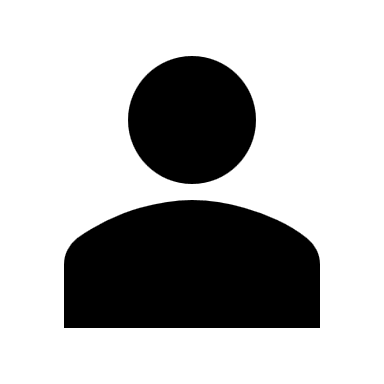 General Visitor(s)
63
Update to required visit materialsThe general instructions have been updated to reflect the new list of visit materials that programs are required to prepare for a visit.
Save time for HEI and Visiting Team
Provide transparent, consistent messaging
Move to risk-based assessment
Minimum Path
Students
64
[Speaker Notes: Minimum Path: the set of Learning Activities which provide the least number of Accreditation Units (AUs) within each Canadian Engineering Accreditation Board curriculum component, calculated based on Course Information Sheet input.  The Minimum Path calculation assumes the student chooses courses with the lowest number of Engineering Science or Engineering Design AUs, which may require the student to complete more Elective Learning Activities than the minimum number M specified by the program to meet the Criteria specifications, particularly if a Program offers a significant number of Elective Learning Activities with low Engineering Science or Engineering Design AUs.

Distinct from:
Shortest Graduation Path:  the smallest set of Learning Activities a student needs to complete to be granted a degree from a program.
If the Program meets all AU minima in Core Learning activities, the Shortest Graduation Path includes the Core Learning Activities and any M Elective Learning Activities.
If the Program requires Elective Learning Activities to meet AU minima, and the Program has internal mechanisms to constrain Elective Learning Activities to ensure AU minima are met, the Shortest Graduation Path includes the Core Learning Activities and M Elective Learning Activities that follow the constraints.
If the program requires Elective Learning Activities to meet AU minima, and has no internal mechanisms to constrain Elective Learning Activities to ensure AU minima are met, the Shortest Graduation Path includes the Core Learning Activities and the Elective Learning Activities calculated by the Minimum Path.]
Update to required visit materialsThe general instructions have been updated to reflect the new list of visit materials that programs are required to prepare for a visit.
Required visit materials 
A. Program Operational Information (information provided in the questionnaire and associated documents before the visit, links to documents are accepted) – 8 weeks before the visit!
B. Graduate Attributes and Continual Improvement Detailed Explanation (information given at a presentation or during the visit) – to be provided onsite!
C. Detailed Syllabi (electronic form) – at a time agreed upon! 
D. Documentation of Assigned Work and Assessments (electronic form when possible) – at a time agreed upon!
E. Evaluated Student Work (electronic form when possible) – at a time agreed upon!
F. Evidence of a Culture of Safety – to be provided onsite!
65
[Speaker Notes: C.  Detailed Syllabi (Criteria 3.1, 3.4)​
Course Syllabi and additional information as required should be provided in electronic form, at a time agreed upon by the Visiting Team Chair and the Program.​
For Core Activities satisfying the Mathematics and Natural Sciences AU requirements, provide course syllabi.​
For Core and Elective Activities satisfying the Engineering Science and Engineering Design AU requirements, provide a week-by-week (or equivalent) description of course content and learning outcomes, indicating engineering tool use and lab experience.  ​
For Core Activities satisfying the Complementary Studies or Other AU requirements, provide references or links to calendar descriptions; a week-by-week (or equivalent) description of course content is not required.  If calendar descriptions don't provide clear evidence of humanities, social sciences, arts, languages, management, engineering economics, or communication content, detailed course syllabi including learning outcomes must be provided.​
For Core and Elective Activities taught outside the Faculty of Engineering (or equivalent) that directly support evidence of Graduate Attributes and are not covered in items C.1 to C.3, provide a detailed, week-by-week (or equivalent) syllabi of course content and expectations, indicating engineering tool use and lab experience. 

D.  Documentation of Assigned Work and Assessments (Criteria 3.1, 3.4.4, 3.4.6, 3.4.7)​
Document the assigned work and assessments of the Program’s Learning Activities on the Shortest Graduation Path claiming Engineering Science or Engineering Design Accreditation Units.  This information should be provided in electronic form when possible, at a time agreed upon by the Visiting Team Chair and the Program.​
Provide problem set questions.  If questions are from a textbook, provide the text or copies of the questions.​
Provide laboratory information given to students, as well as detailed marking schemes or detailed rubrics for the Program’s Learning Activities on the Shortest Graduation Path.  When detailed marking schemes or detailed rubrics are not available, submit up to six samples of marked laboratory work.  These samples must include at a minimum three examples of work that in the opinion of the instructor(s) marginally meet expectations at the time of assessment.  If all work meets expectations, provide at least three works that, in opinion of the instructor(s), are the lowest quality products.  
Provide project descriptions with detailed marking schemes or detailed rubrics for the Program’s Learning Activities on the Shortest Graduation Path.  When detailed marking schemes or detailed rubrics are not available, submit up to six samples of marked project work.  These samples must include at a minimum three examples of work that in the opinion of the instructor(s) marginally meet expectations at the time of assessment.  If all work meets expectations, provide at least three works that, in the opinion of the instructor(s), are the lowest quality products.   ​
Provide quizzes, tests, exams, and other summative assessments with detailed marking schemes or detailed rubrics, if available for the Program’s Learning Activities on the Shortest Graduation Path.  

E. Evaluated Student Work (Criteria 3.1, 3.4.4, 3.4.6, 3.4.7)​
Evaluated student work should be provided in electronic form when possible, at a time agreed upon by the Visiting Team Chair and the Program.​
​
For culminating design experiences, provide all student deliverables from ten evaluated projects, including, but not limited to, written reports, physical models, or mathematical models as appropriate.   If less than ten projects were completed in the course, include all projects.  These samples must include at a minimum, three examples of work that in the opinion of the instructor marginally meet expectations at the time of assessment.  If all work meets expectations, provide at least three works that, in the opinion of the instructor(s), are the lowest quality products.   
2. For ten Core Learning Activities providing Engineering Science and Engineering Design AUs (other than the Engineering Design Culminating Experiences) taken by all students in the program in the final two years of study, provide exams, quizzes, tests, or other summative assessments that are worth in any combination at least seventy-five per cent of the total mark in the Core Learning Activity.  For each assessment, up to six samples may be submitted.  These samples must include at a minimum three examples of work that in the opinion of the instructor marginally meet expectations.  If all work meets expectations, provide at least three works that, in the opinion of the instructor(s), are the lowest quality products.   
3. If the Program requirements for the final two years of study consist of fewer than ten Core Learning Activities, the Program can choose to submit Core Activities in the previous year of study, or high enrolment Elective Learning Activities on the Shortest Graduation Path in the final years.  The Program should provide sufficient information to demonstrate compliance to the Criteria.
4. Provide additional examples of performance in Graduate Attributes that have not been included in the culminating design experience (E.1) or the ten learning activities selected in E.2 and E.3 so that at least one sample set related to each of the Graduate Attributes is available.  These examples should be taken from courses on the Shortest Graduation Path at an intermediate development (D) or advanced application (A) level.  Up to six examples may be provided to support compliance to each of the Graduate Attributes not addressed in E1, E2, or E3, but they must include at least three examples of work that, in the opinion of the instructor(s) at the time of marking, marginally meet expectations. 

F. Evidence of a Culture of Safety (Criteria 3.4.7)​
Evidence of a culture of safety should be available at the visit, including, but not limited to safety manuals, documentation of training provided to students, safety meeting minutes, records, and signage.]
Temporary exemption for students going on international exchange
A situation-limited policy introduced for 23/24
Intended to remove accreditation barriers to students going on international exchange
Will be re-evaluated in June 2027
Any re-evaluation will take into consideration the outcomes of Engineers Canada’s 2022-2024 Strategic Priority 1.1
Impacted criteria:
3.3.1 Admission
3.3.2 Promotion and graduation
3.4.4.1: 600 AUs of engineering science and engineering design
3.4.4.4: 225AUs of engineering design
3.4.8: Satisfying all requirements for curriculum content
3.5.5: Professional status of faculty members
Appendix 1: Regulations for granting of transfer credits
66
[Speaker Notes: The Temporary Exemption for Students Going on International Exchange is a situation-limited policy intended to remove accreditation barriers to students enrolled in undergraduate engineering programs at Canadian Higher Education Institutions (HEIs) going on International Exchange as part of their degree program.

This Temporary Exemption addresses accreditation barriers to students going on International Exchange, including those criteria relating to the curriculum content that must be delivered by faculty members licensed to practice engineering in Canada, and the percentage of a program that must be completed at the Home Institution.

6 CEAB Accreditation Criteria and Procedures Considered Under this Temporary Exemption
Several CEAB Accreditation Criteria and Procedures have been identified which are affected by this Temporary Exemption:
Criterion 3.3.1 Admission: There must be documented processes and policies for admission of students. Admission involving advanced standing, prior studies, transfer credits and/or exchange studies must be in compliance with the associated Accreditation Board regulations…
The Temporary Exemption applies only to undergraduate engineering students going on International Exchange.  Advanced standing, prior studies, and transfer credits for admission of students are outside the scope of this exception.
Criterion 3.3.2 Promotion and graduation: Processes and policies for promotion and graduation of students must be documented. The institution must verify that all students have met all its regulations for graduation in the program identified on the transcript and that the curriculum followed is consistent with that of the accredited program. The program name must be appropriate for all students graduating from the program.
Engineering programs with students on International Exchange are required to implement and adhere to the processes and procedures specified in Section 7. The Home Institution’s International Exchange Processes and Procedures must be submitted for review by the accreditation visiting team.
Criterion 3.4.4.1 A minimum of 600 Accreditation Units (AU) of a combination of engineering science and engineering design curriculum content in an engineering program shall be delivered by faculty members holding, or progressing toward, professional engineering licensure as specified in the Interpretive statement on licensure expectations and requirements.
International Exchange is exempt from this criterion if the verification process and procedures referenced in Section 7 are followed.
Criterion 3.4.4.4 A minimum of 225 AU of engineering design curriculum content in an engineering program shall be delivered by faculty members holding professional engineering licensure as specified in the Interpretive statement on licensure expectations and requirements.
International Exchange is exempt from this criterion if the verification process and procedures referenced in Section 7 are followed.
Criterion 3.4.8 The requirements for curriculum content must be satisfied by all students, including those claiming advanced standing, credit for prior post-secondary-level studies, transfer credits, and/or credit for exchange studies.
International Exchange is exempt from this criterion if the verification process and procedures referenced in Section 7 are followed.
Criterion 3.5.5 Professional status of faculty members: Faculty delivering curriculum content that is engineering science and/or engineering design are expected to be licensed to practise engineering in Canada…
International Exchange is exempt from this criterion if the verification process and procedures referenced in Section 7 are followed.
Appendix 1:  Regulations for granting of transfer credits 1.4:  There are no restrictions on transfers of credits among Accreditation Board-accredited programs; however, in all cases at least 50% of the program shall be completed at the home institution.
For International Exchange Students, this criterion is relaxed:  at least 50% of the program must be completed at CEAB-accredited programs in Canada.  Credits transferred based on domestic studies from programs abiding by the CEGEP credit transfer and feeder-institution credit transfer protocols described in Appendix 1 the CEAB Accreditation Criteria and Procedures will be considered part of a CEAB-accredited program.
Appendix 1:  Regulations for granting of Transfer Credits clause 2.4.1:  If transfer credit is granted for engineering science or engineering design, the home institution must verify, for example through a formal agreement, that the expertise, competence and professional status of the faculty are substantially equivalent to those of faculty delivering accredited programs in Canada;
International Exchange is exempt from this clause if the verification process and procedures referenced in Section 7 are followed.
Appendix 1:  Regulations for granting of Transfer Credits clause 2.4.3:  For transfer credits not covered under clause 2.4.1 [formal agreement between the home and exchange institution] or clause 2.4.2 [substantially equivalent programs, Washington Accord signatories, jurisdictions with which Engineers Canada has a mutual recognition agreement], at least 600 AU of engineering science and engineering design (combined) and at least 225 AU of engineering design must be completed at and credit granted by the home institution.
International Exchange is exempt from this clause, but International Exchange Students are still subject to criterion 3.4.4 (A minimum of 900 AU of a combination of engineering science and engineering design: Within this combination, each of Engineering Science and Engineering Design must not be less than 225 AU). However, an International Exchange Student is not required to acquire these AUs at their Home Institution if the verification process and procedures referenced in Section 7 are followed]
Expectations for the program: Documented international exchange processes and procedures
Processes and procedures to assess learning activities taken at a host institution: 
The Home Institution must verify and provide evidence that the academic level of the Learning Activity for which credit is granted is equal to or above the academic level of the engineering program at the Home Institution.
The Home Institution must assess a list of proposed Learning Activities to be taken for each International Exchange Student.
The Home Institution must have documented processes and procedures to verify that Host Institution Learning Activities for which transfer credits are granted carry at least the same number of AUs as the Home Institution leaning activities as per CEAB curriculum content categories.
The Home Institution’s processes and procedures must be made available to the accreditation visiting team.
67
[Speaker Notes: 7 International Exchange Processes and Procedures
The Home Institution must document the International Exchange Processes and Procedures.  To implement the Temporary Exemption, the Home Institution’s existing processes and procedures to evaluate transfer credits can be used.

7.1 Processes and Procedures to assess Learning Activities taken at a Host Institution
CEAB Accreditation Criteria and Procedures – Appendix 1, Regulation 1.2 requires the Home Institution to verify and provide evidence that the academic level of the Learning Activity for which credit is granted is equal to or above the academic level of the engineering program at the Home Institution. In addition, under this temporary exemption, the following processes and procedures apply:

The Home Institution must assess a list of proposed Learning Activities to be taken for each International Exchange Student. Learning Activity equivalencies must be assessed by relevant Home Institution program representative(s) (program director, equivalent, or designate) in collaboration with other faculty members with specialized disciplinary knowledge, as required.  Proposed Learning Activities to be taken on International Exchange do not need to be mapped to Learning Activities at the Home Institution on a one-to-one basis. Rather, the suite of Learning Activities to be taken on International Exchange will be evaluated for substantial equivalency on how it meets the specific program requirements for accreditation.
The Home Institution must have documented processes and procedures to verify that Host Institution Learning Activities for which transfer credits are granted carry at least the same number of AUs as the Home Institution leaning activities as per CEAB curriculum content categories Mathematics, Natural Sciences, Engineering Science, Engineering Design, and Complementary Studies. In the case of Host Institution Learning Activities with Engineering Science and/or Engineering Design content, a Home Institution program representative who is licensed to practice engineering in Canada must attest that the Host Institution Learning Activities are substantially equivalent to the Home Institution’s Learning Activities.

7.2    Requirements for an Accreditation Visit
The Home Institution’s processes and procedures as required by section 7.1 must be made available to the accreditation visiting team.
A description of the review process, including an indication of the person(s) responsible for signing off on Learning Activities and/or program equivalencies for the granting of transfer credits obtained on an International Exchange must be available to the visiting team. The responsible individual(s) must be prepared to describe and discuss the review process during the accreditation visit.  Up to three examples of relevant documentation to demonstrate this process must be made available to the visiting team.]
Expectations for the program: Addendum to the Questionnaire
Evidence to be provided if the Temporary Exemption is being used:
The processes and procedures for students going on international exchange
A description of the review process, including information on who signs off on learning activities/program equivalences for granting transfer credits
Up to three examples of documentation to demonstrate the review process
The responsible individual(s) must be prepared to discuss the processes and procedures with the visiting team
68
[Speaker Notes: Optional addendum
Programs hosting visits in the 2023/2024 cycle that wish to incorporate the new policy into their operations are required to submit to the visiting team, with their Questionnaire submission:
The Home Institution’s processes and procedures as required by section 7.1 of the Temporary Exemption for Students Going on International Exchange.
A description of the review process, including an indication of the person(s) responsible for signing off on Learning Activities and/or program equivalencies for the granting of transfer credits obtained on an International Exchange.
Up to three examples of relevant documentation to demonstrate the review process.
The responsible individual(s) must be prepared to describe and discuss the review process during the accreditation visit.]
2023 / 2024 DocumentationFocus on GA/CI process: Summary of changes
Exhibit 1
Select 3 – 5 courses (or learning activities) used to assess achievement of each GA. For each course, discuss curriculum maps, indicators, and assessment tools.

Discuss assessment results for each Graduate Attribute.
Questionnaire
Reduces the on-site “Graduate Attributes Dossier” by focusing on three examples where change to a program was considered rather than ALL data for ALL changes.

On-site GA/CI presentation: Describe overall GA/CI process; reflection on what’s working and what’s not working on the GA/CI process.
69
[Speaker Notes: Exhibit 1:
Documentation submitted in advance of the visit focuses on GA/CI process and not on data.
Reduces the documentation required (before, we asked for data related to EACH COURSE. Now we are asking for samples).
We are focusing more on process and less on data. The data demonstrates the execution of a process.

Questionnaire:
Changes to “GA dossier”
Current instructions are vague; results in a LOT of data/documentation on-site
New GA/CI onsite documentation instructions are more clear, more focused on what the visiting team really needs to evaluate the PROCESS

Rubrics:
GA / CI rubrics guides the visiting team on how to assess the GA / CI criteria.
Helps the team describe their findings to the CEAB.]
Interpretive statement changes
5
[Speaker Notes: Working with the EDC, the P&P and CEAB sought to modernize the Interpretive statement on licensure expectations and requirements by removing caps on the minimum requirements for AUs in a course that can be counted.  This respects current pedagogical practices that see content threaded throughout programs and courses for maximum impact for students.]
New Interpretive Statement on Engineering Design
The Accreditation Board develops interpretive statements to clarify the intent underlying certain key expectations which generate inquiries that are not otherwise covered by the Accreditation board criteria. The Interpretive Statement on Engineering Design offers clarity on the definition as it relates to criterion 3.4.4.5 and Graduate Attribute 4. 
It defines what Engineering Design is and what it is not and provides concrete examples.
This statement resulted in criteria 3.1 and 3.4.4.5 to be updated as follows.
71
Criteria changes – Definition of design
5
Criteria changes – Definition of design
5
The visitA fact-finding exercise
75
Overview
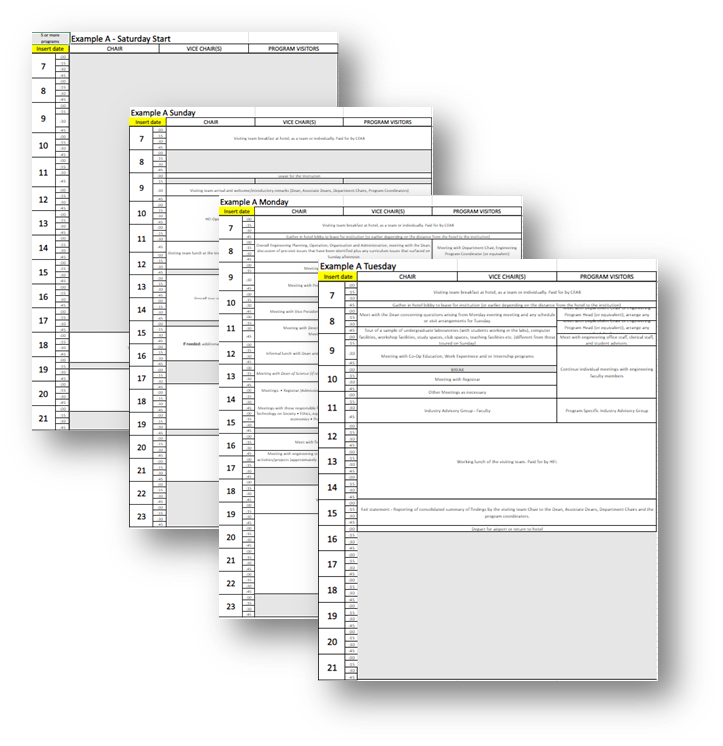 2.5 - 3 days
Sunday, Monday, Tuesday
October-November - existing programs
January-February - new programs

3 Objectives:
Validate and seek clarification of program(s) details based on a review of the institution’s completed Questionnaire.
Gather information about the program(s) and assess evidence of compliance with criteria
Evaluate the measures taken to resolve issues raised previously by the Accreditation Board regarding the program(s) (if applicable).
Example of visit schedule – Engineers Canada website
75
[Speaker Notes: The visits generally start on Sunday with the GA/CI presentation from the program, but the pre-visit Saturday meeting is likely to be cancelled given the pre-visit team meetings that will have been scheduled.  

Some meetings are optional, based on the visiting team and HEI’s needs. On their first pre-visit teleconference, the visiting team chair is encouraged to discuss with team members which of the optional meetings should be included in the visit schedule. The primary objective of the visit is to validate and seek clarification of program details based on the team’s review of the institution’s Questionnaire. The team members should reflect on information they need from any individual to perform their assessment of the institution’s compliance with the CEAB criteria and the schedule should be built to achieve this objective.]
Interviews:Tasks and tools
“Trust then verify”
Interviews with:
senior administrative officers (i.e. president, dean of engineering, the program chairs, etc.)
faculty
Students
Support staff
Areas to explore evidence of:
compliance with graduate attribute criteria
professional attitudes
motivations
morale
the balance of opinions concerning theoretical and practical elements of the curriculum
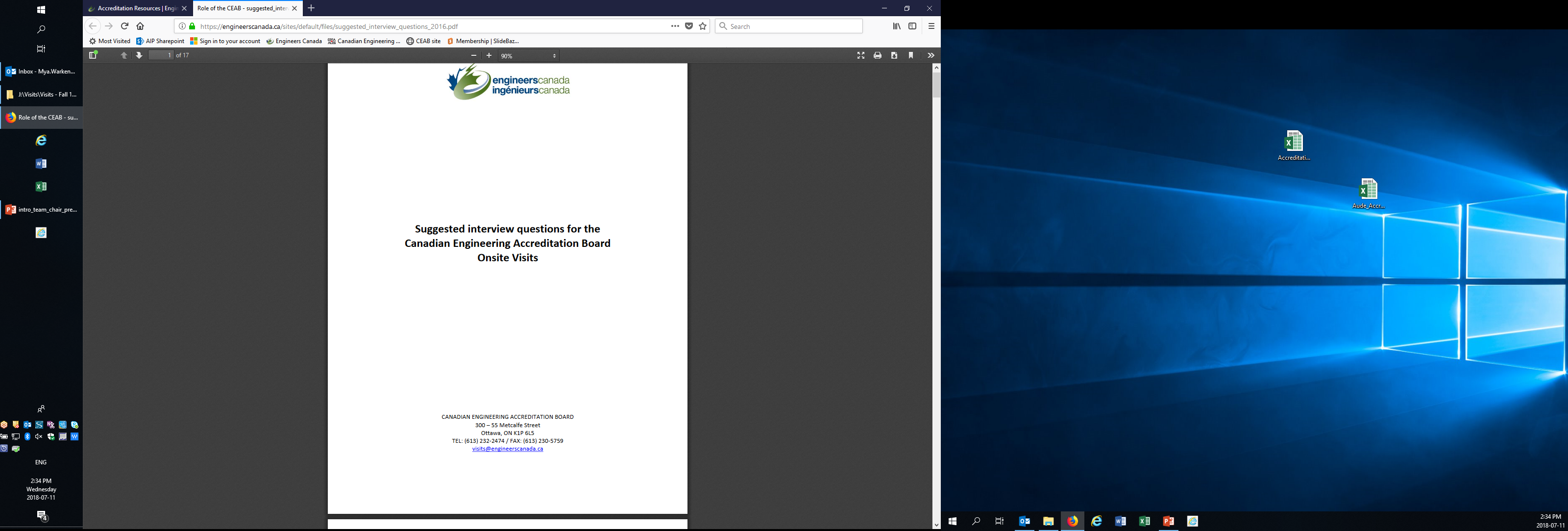 76
[Speaker Notes: In carrying out the tasks listed on this slide, “Suggested Interview Questions for CEAB Visits” is a helpful resource, along with the description of accreditation criteria given in “Accreditation Criteria and Procedures”.

Program visitors are not expected to ask each question, verbatim. Instead, visiting team members should consider the questions they might wish to ask of the program while reviewing the questionnaire materials. The Guide is not meant to be a checklist, it is meant to be a tool to help program visitors triangulate the visit data. 

The questions that will be asked during the site visit relate to areas where the team needs more information in order to document their findings, areas requiring additional information. If questions are not asked about a specific area or initiative, it does not signal a lack of interest on the CEAB’s part.]
Tours: Tasks and tools
Evaluate the effectiveness of facilities such as:
laboratories
libraries
computing facilities
The Accreditation Board does not require Faculty to spend money
Visitors investigate whether the equipment, supplies, etc. are adequate
Program materials to determine whether performance expectations and grading standards are appropriate. For example:
examination papers
laboratory instruction sheets
student transcripts
student reports and theses, models or equipment constructed by students
other evidence of student performance
77
[Speaker Notes: For tasks related to review of program material, program visitors refer to their own experience of course materials. In addition, the Engineers Canada Syllabus is a resource. 
General visitor, in assessing physical facilities, can refer to “Manual of General Visitor”.
Chair and Vice-Chair, in examining transcripts, can refer to “Accreditation Criteria and Procedures”, including the “Regulations for granting transfer credits”.]
Visit Schedule
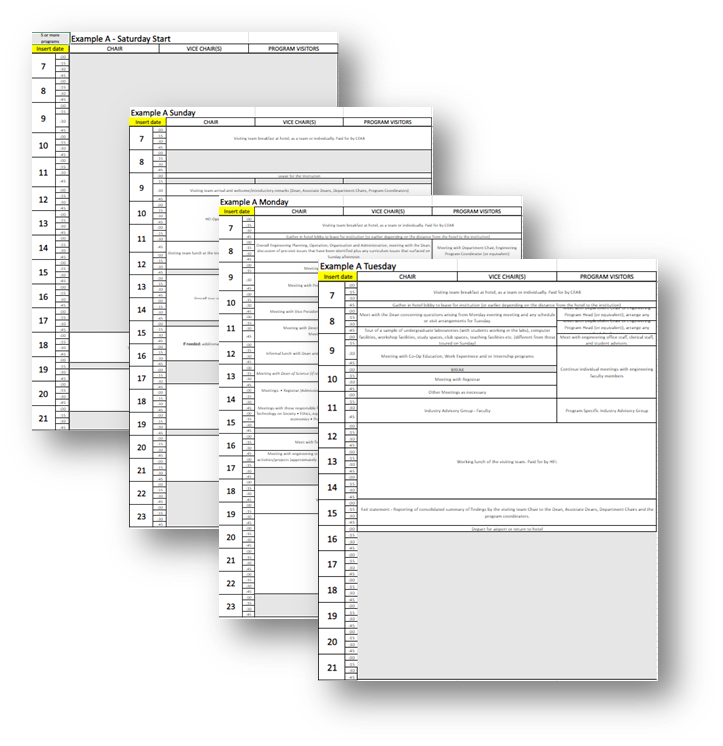 Schedule is built based on the needs of the visiting team and HEI using the CEAB sample
Specific meetings suggested for each visiting team member (Chair, Vice-Chair, Program Visitor)
Day 1 (Saturday) optional‏
Revision of the tracking of issues;
Tips about how to conduct an interview; 
Tips about how to write an observation;
Building team dynamic;
Calibrate on common core and common GA/CI observations across all programs
Example of visit schedule – Engineers Canada website
78
Visit Schedule cont’d.
Day 2 (Sunday)‏
Team pre-visit meeting
Meet with program officials
Graduate attribute/continual improvement presentation*
Tour of engineering facilities, including samples of laboratories, study spaces, club spaces, teaching facilities etc.
Team meeting to discuss:
previous decision issues and areas to be re-examined
observations and findings
potential issues that warrant further investigation
Day 3 (Monday)‏
Interviews with dean, upper administrators, faculty, support services, students, etc.
Additional tours, as needed
Team evening meeting to build consensus around:
areas of strength
issues that require further investigation
79
[Speaker Notes: Team members will together review the combined list of potential issues that they have separately developed using the “Tracking Program Issues: Working document” form. 

Team members each revise their preliminary draft of their contribution to the “CEAB Visiting Team Report”.

*This presentation is dependent on the preference of the program.  They may submit it electronically in advance, or deliver it live.]
Visit Schedule cont’d.
Day 4 (Tuesday)‏
Update with Dean
Interview with industry/program advisory group
Wrap-up interviews and tours
In camera Team Working Lunch:
Complete draft reports
Arrive at consensus on final conclusions
Draft copies of each program report submitted to the chair
Exit statement (possibly held the following day, depending on scheduling)
Attended by dean, program chairs, faculty, students 
Verbal exit statement delivered by the Team Chair
Summary of all issues that will be included in the report
80
[Speaker Notes: During the exit statement,  it is re-iterated that accreditation decisions are made only by the Accreditation Board. Repeat time-line of the process to follow. Emphasize confidentiality. Summarize all issues and state strengths. Thank the Dean and staff for visit arrangements and their hospitality]
Site visit 
“Do’s” and “Don’ts”
DO
DON’T
Participate in all visiting team meetings

Check everything you question with the responsible individual(s)

Keep a list of who attended the interviews

Maintain confidentiality at all times

Ask open ended questions
Assume the answer to anything you question

Give suggestions to the program – stick to the facts (suggestions for improvement could be included in the visiting team report)

Surprise the program with statements in your report that were not communicated during the exit statement
81
The Visiting Team Report
83
The visiting team report:“Do’s” and “Don’ts”
DO
DON’T
Complete your tracking of issues sheet (before the exit statement at the latest).

Include all issues tied to criteria in your report.

Be available to answer questions about your report after the visit.

Dig for the full picture and describe it accurately in your report.
Use the terms “concern”, “weakness” or “deficiency” in your written comments.

Make recommendations for improvement in the body of the report. Instead use the section titled “suggestion for improvement…”

Use the names of individuals (including students, faculty, etc.)  

Re-format the template provided.
83
[Speaker Notes: Accurate Visit Team reports are an essential part of Canada’s overall system for improving accredited engineering education. When issues are identified during site visits and reported, institutions are motivated to carry out necessary improvements. The cycle of improvement includes opportunity for the institution to address issues and avoid losing accreditation. If you are unsure whether to draw attention to an apparent issue, seek support from your Visit Team Chair.
Do not hesitate to dig for the full picture and describe it accurately in your report]
Identifying issues
The “minimum standard” is established by the criterion 
and (if one exists) further explained in the interpretive statement.
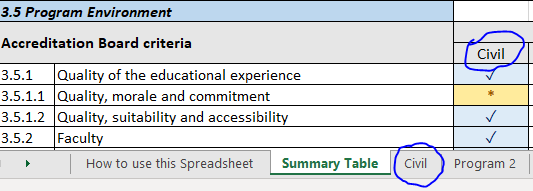 Your options:
✓ = no observed issue on the criterion. 
* = item flagged for CEAB review that, in the opinion of the visitor, has the potential to either jeopardize future compliance or currently prevents compliance with the criterion. Justification is required for * observations.
84
[Speaker Notes: General principles for comments in visiting team reports 
1. A ✓ means that there is no observed issue on the criterion or that it is a numerical criterion which has a positive binary result. 
 A * means that the Program Visitor’s Observation field will contain a description of an observed item flagged for CEAB review that, in the opinion of the visiting team, has the potential to either jeopardize future compliance or currently prevents compliance with the criterion. 
 A comment has multiple audiences and purposes: 
 The Program; that allows them to understand the issue and questions the visitor had about compliance with a criterion, and allows them to formulate an appropriate response. 
 The Reviewer; that allows them to understand issues with meeting the criterion, so that they can formulate a motion to the CEAB. 
 The Team Chair, Editor and CEAB members; that allows them to clearly understand the issue.]
Writing an observation
When a * is assigned, a detailed comment is required.
a.  Structure of comments: 
Reference the appropriate criterion language. 
State the evidence observed. 
State the way in which the evidence indicates a negative impact on the program. 
b.  Comments should be precise and concise. 
 When a ✓ is assigned, do not comment.
85
[Speaker Notes: It is required that all visiting team members comply with this format.]
Written observations - Examples
86
[Speaker Notes: Paula]
Written observations - Examples
87
[Speaker Notes: Paula]
Written observations - Examples
88
[Speaker Notes: Paula]
Written observations - Examples
89
[Speaker Notes: Paula]
Tips
Quantitative criteria are binary observations. Either the criteria have been met or not.
Avoid the terms “concern”, “weakness”, “deficiency” in your written comments
These terms are reserved for CEAB accreditation decisions
The CEAB will discuss your findings at a decision meeting where a decision will be made as to whether the program’s compliance to criteria is acceptable, a concern, a weakness, or a deficiency.
90
After the visit
+2 weeks
Program visitors finalize their draft report
Chair compiles visiting team report

+4 weeks
CEAB editor reviews report for consistency
Report sent to HEI dean
HEI dean checks for accuracy and completeness

June
Visit dossier prepared for CEAB meeting
Accreditation decision
Communication of decision
91
[Speaker Notes: Decision process:
- The visiting team’s report, dean’s response, and any additional materials provided by the program are provided to the review team which is comprised of the lead reviewer/team chair, presenter, and editor. Together, they review all the materials and identify any issues that have been resolved since the visit and formulate a recommended term of accreditation.
- The visiting team’s report, dean’s response, any additional materials provided by the program, and the review team’s comments are provided to the full CEAB for consideration. The CEAB discusses all the materials and their impressions, and assigns C/W/D/R to each issue that was identified in the visiting team’s report, and assign a final term of accreditation.]
Thank you!
For more information:
visits@engineerscanada.ca | 613.232.2474
https://engineerscanada.ca/accreditation/about-accreditation
<#>